Desatando nudos
BIENESTAR 
EMOCIONAL
ACOMPAÑAMIENTO
MEDIACIÓN
VIDA
DINÁMICAS 
DE 
CUIDADO
NUDOS
PERSONAS
EN 
RELACIÓN
Nuestra 
realidad
FOCOS DE ACCIÓN DETECTADOS
1.-PREVENCIÓN, DETECCIÓN Y MEDIACIÓN EN SITUACIONES DE CONFLICTO.
2.-ACOMPAÑAMIENTO PERSONAL en situaciones vitales importantes para la persona o en toma de decisiones.
3.-GESTIÓN EMOCIONAL: Conciencia emocional, expresión y gestión de emociones.
Los procesos de aprendizaje están determinados por la calidad de las relaciones en los contextos significativos en los que la persona participa: familia, colegio y sociedad. 

RELACIONES DE CALIDAD=EDUCACIÓN DE CALIDAD
¿CÓMO ESTABLECEMOS
RELACIONES DE CALIDAD?
CLIMA 
ESCOLAR
POSITIVO
Toda la Comunidad Educativa está implicada en crear en el día a día el clima escolar adecuado para EDUCAR EN VALORES.
La verdad, la alegría, la cordialidad, la acogida, la gratitud, la gratuidad, la serenidad, la interioridad, la solidaridad, el respeto, la confianza, la libertad, el orden y la fortaleza son algunos de los rasgos distintivos de este clima.
VALORES 
COMPARTIDOS
Se favorecen cuando, a partir del propio conocimiento y la aceptación, nos aproximamos a las personas acogiendo y valorando las diferencias y creyendo en su capacidad de crecer, aprender, transformarse y transformar.
RELACIONES
HUMANIZADORAS
ARTESANOS DE LAS RELACIONES
ACOMPAÑANTES
APRENDICES DE VIDA
MEDIADORES EN PROCESOS DE APRENDIZAJE Y DE CONVIVENCIA
¿QUIÉNES SON LOS DESTINATARIOS DE DESATANDO NUDOS?
PLAN PARA LA  
CONVIVENCIAESCOLAR
SOMOS
ALIA2
ALUMNADO
Prevención y mediación en situaciones de conflicto.
Ofrecerles límites y cariño.
Gestión de la ansiedad y de las emociones.
Inclusión de todo el alumnado.
Acompañamiento de situaciones de riesgo para el alumnado.
Facilitar el descubrimiento de talentos personales y potenciarlos.
Favorecer la motivación al aprendizaje a través de los vínculos afectivos y las emociones.
DOCENTES
Ansiedad, estrés y gestión emocional del docente.
Gestión de situaciones de conflicto en el aula entre alumnos o entre alumno/a y docente.
Pautas para realizar un acompañamiento personal con el alumnado de manera individual.
Pautas para las entrevistas con las familias que faciliten la identificación de demandas y la gestión de situaciones de conflicto que, cada vez más a menudo, suelen presentarse.
Diversidad de tareas docentes y burocracia.
FAMILIAS
Aumento de la demanda de ayuda en la educación de sus hijos/as o en situaciones familiares que generan tensión o conflicto.
Demanda de tiempos de escucha sobre la gestión de la relación con sus hijos/as o, incluso, procesos personales que están viviendo en ese momento. 
Expresión (no siempre de manera positiva) de situaciones de frustración y ansiedad que brotan de los propios nudos emocionales con los que acuden a ver al docente.
COMPAÑEROS/AS DE ADMINISTRACIÓN, COMEDOR, LIMPIEZA Y MANTENIMIENTO
Conocer y generar vínculos afectivos con estas personas.
Conocer su trabajo y nuestro impacto en el mismo.
Poner en valor el trabajo y dignidad de todo el personal del centro.
OBJETIVO PRINCIPAL
Favorecer un clima de convivencia escolar positivo que promueva el  autoconocimiento, ayude en la gestión de “nudos emocionales” y genere un sistema de cooperación y cuidado entre todos los miembros de la comunidad educativa.
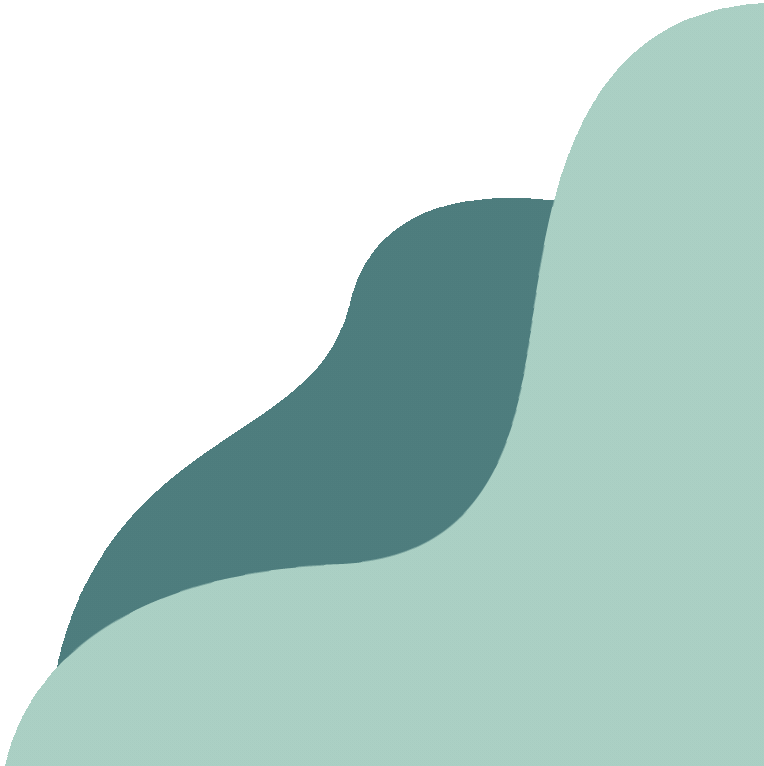 CREAMOS UNA RED QUE SOSTENGA LA VIDA DEL CENTRO ESCOLAR
GESTIÓN DE SITUACIONES DE CONFLICTO
NUDO
CONFLICTO
PERSONA IMPRESCINDIBLE PARA DESATAR EL NUDO
CULPABLE
SANCIÓN
ACCIÓN REPARADORA
Escucha activa y sin emitir juicios
“EFECTO DRON”
OBSERVAR
-Escuchar otras voces
-Identificar demandas y necesidades
INTERPRETAR
INTERVENIR
-Generar cambios
-Movilizar
-Intervenir estratégicamente
Solicitud de mediación o detección de una situación de conflicto
Selección de agentes mediadores
Entrevistas con las partes del conflicto
Entrevistas individuales
MEDIACIÓN
Entrevista conjunta
Acuerdo y/o reconciliación
Seguimiento
PAUTAS DE ACTUACIÓN
Establecer turnos de palabras.
No juzgar la situación sino simplemente ofrecer objetividad a lo sucedido.
Escucha activa.
Respeto y confidencialidad.
Transformación del conflicto para abrir la puerta a la comunicación positiva y el diálogo. . “ Cuando dices/haces..... me siento.....”
Facilitar la disponibilidad para el encuentro con ambas partes.
Parafrasear (no interpretar) lo que las partes dicen para ahondar en la verdad del conflicto y en la objetividad.
Facilitar que las partes implicadas pacten posibles acciones para cesar la situación del conflicto y mejorar la convivencia entre ellas.
RECOGIDA DE DEMANDAS PARA DEVOLVER A LA PERSONA ACOMPAÑADA
ESCUCHA ACTIVA
ACOGIDA
ENTREVISTAS
CON ALUMNADO
ESCUCHA ACTIVA
RECOGIDA Y PROPUESTAS DE REFLEXIÓN
CIERRE DE LA ENTREVISTA
¿QUÉ
no son un
-Son necesarias
-Son evolutivas
-Son motor de mejora y cambio
fracaso
hacer?
CRISIS
-Estar atentos y observar la evolución. 
-Actuar solo lo imprescindible. No ofrecemos soluciones.
-Acompañar efectivamente.
-Facilitamos procesos.
ESCUCHA ACTIVA Y EXPOSICIÓN DE INFORMACIÓN SOBRE EL ALUMNO O ALUMNA
ACOGIDA
IDENTIFICACIÓN DE DEMANDAS
ENTREVISTAS CON FAMILIAS
RECOGIDA Y APERTURA A UN POSIBLE ACOMPAÑAMIENTO CUANDO SEA NECESARIO
DISEÑO CONJUNTO DE PAUTAS DE ACCIÓN
PARTICIPACIÓN ACTIVA DEL ALUMNADO
Formación y talleres vivenciales: Prácticas restaurativas, comunicación asertiva, mediación, círculos de diálogo, gestión emocional...
 DINÁMICAS DE CUIDADO: ApS, Proyectos Design for Change, Trabajo cooperativo...
La acción proactiva e implicación personal del alumnado en el sistema de cuidado que queremos generar en el centro y en nuestra realidad.
 Conocer y crear un vínculo afectivo con los compañeros del PAS en los que repercute de manera directa el mal uso de las instalaciones del colegio.
 Cambiar el planteamiento de gestión de los conflictos para que sea efectivo a largo plazo. (Campañas de prevención de Acoso Escolar)
TALLERES CON FAMILIAS Y PROFESORADO
1º ESO “HACEMOS EQUIPO: Taller para generar dinámicas positivas con los adolescentes” 

3º ESO “¿HABLAMOS?: Taller sobre la comunicación con adolescentes”
¡CÓMO ESTÁ EL PATIO! Taller sobre comunicación, gestión emocional y mediación con adolescentes
EVALUACIÓN DEL PROGRAMA
Formularios de Google
Talleres
Intervenciones
Rúbricas creadas en las tareas de Google Classroom
Círculos de diálogo con los agentes de ayuda
Reflexión personal y autoevaluación
IMPACTO DEL PROGRAMA
Reducción del número de incidencias relacionadas con las instalaciones del centro.  
Reducción de partes de incidencias por conflictos entre el alumnado.
Aumento del número de mediaciones realizadas.
Mejora en la limpieza del patio y de las instalaciones del colegio.
Mejora de las relaciones interpersonales entre el alumnado y entre alumnado y docentes. 
Aumento de peticiones de mediación en conflictos por parte de los alumnos y familias ante situaciones de conflicto. 
Aumento de la petición de acompañamiento personal por parte del alumnado y de sus familias. 
Demanda de más talleres de encuentro por parte de las familias. 
Mayor cohesión y acompañamiento entre compañeros docentes.
desatando
eva.cazalla@salamanca.escuelateresiana.com
silvia.garcia38@salamanca.escuelateresiana.com
Todos tenemos nudos
que se forman en el corazón. 
Unos grandes, otros chicos
y otros hasta tienen color. 
Algunos nos aprietan tanto el alma
que no nos dejan respirar. 
Solo con paciencia y con ternura
estos nudos se han de desatar. 
Otros nudos tienen nombre de persona
y son como amaneceres junto al mar. 
Son nudos que no atan 
sino que nos invitan a volar. 
Todos los nudos son importantes, 
ni uno solo ha de faltar. 
Nudo a nudo se teje la vida. 
Nudo a nudo aprendemos a amar.
nudos